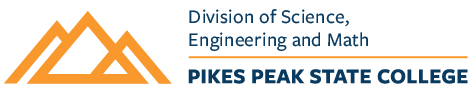 Updated:
Feb. 14, 2024
pikespeak.edu/SEM
(719) 502-3600
PPSCSEMDIVSTAFF@pikespeak.edu
Executive Dean
Joyce Kaplan
Lab Coordinator
Stephanie Pauley
Lab Coordinator I
Liz Abitbol
Assistant to the Dean
Terri Aguero
Admin III
Carol Barlow
Associate DeanScience & CTE
Michael Madson
Associate DeanMath & Engineering
Vacant
Admin III
Crystal Ritter
Admin II
Nadia Sue
Admin II
Kayla Gallop
Geography/Meteorology
Amy Filipiak, Chair
Kyle Anibas
Astronomy 
Liz Coelho, Chair
Biology/SCI/AGY
Jennifer Swartz, Chair
Tracy Lee, Melissa Lema, Amber Marean, David Oswandel, Larry Threlfall, Andrea Schantz Wilcox, Vacant, Vacant
Mathematics
Carrie Baldwin, Co-Chair
Ann Cushman, Co-Chair
Sharon McPherson, Co-Chair
Doug Roth, Co-Chair
Jessa Allard, Ginger Anderson, Pamela DuMaine, Kevin Ewing, Jennifer Holmes, Carol Jonas-Morrison, Bill Kuhn, Krystal Miller, Susan Rollins, Ryan Sandee, Ivana Seligova, Valeria Zallar, Vacant, Vacant, Vacant
Geology 
Mark Izold, Chair
NRE/Outdoor Leadership/REC
Bill Landis, Chair
Chemistry 
Kristin Rowan, Co-Chair
Rushdi Yousef, Co-Chair
Vacant
PED/HWE/WQM
Kristi Ramey, Chair
Physics
Joe Gasteiger, Chair
Veterinary Technology
Regina Reyes, CVT, Co-Chair
Kristin Ballotti, DVM, Co-Chair
Dietetics/HWE 1050
Andrea Ulrich, Chair
Engineering
 McKenna Lovejoy, Chair
Environmental Science
Dierdre Hall
Zoo Keeping Technology
Alex O’Brien, Chair